Student Organization Registration

Student Organization Resource Center
Slide Deck
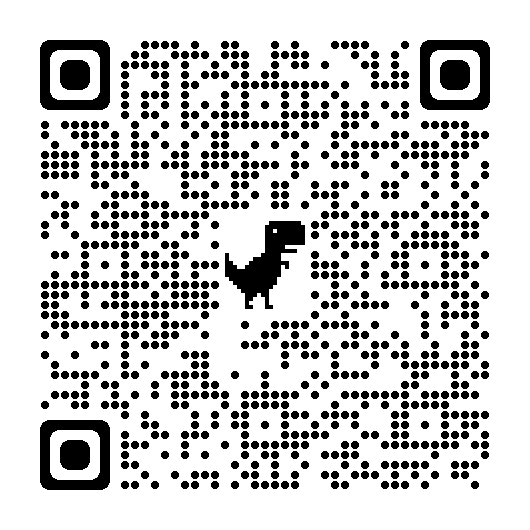 Who am I?
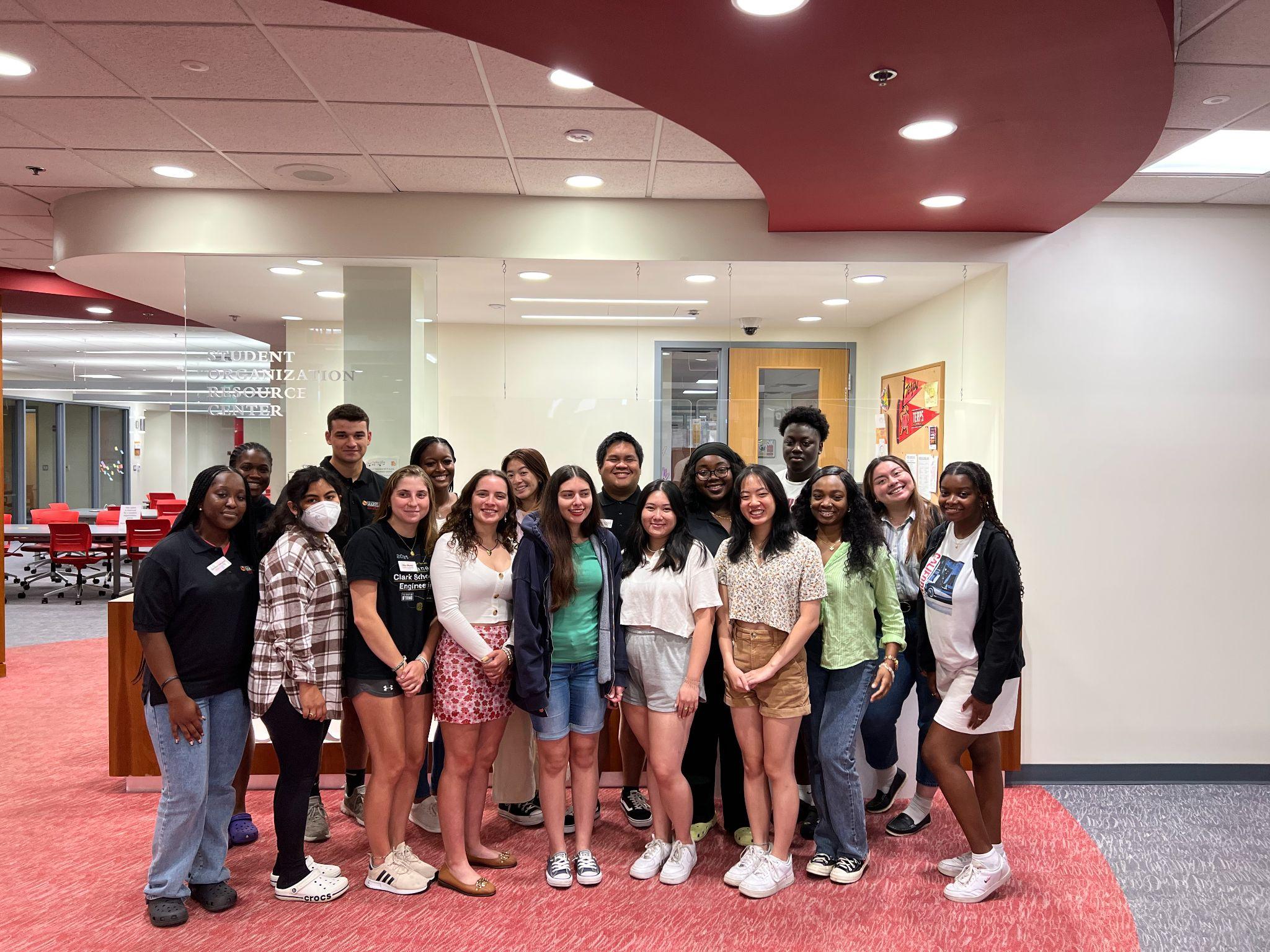 [Speaker Notes: Presenter Introductions: 
Name:
Pronouns
Position in SORC
Year
Major
Campus Involvement]
What’s Our Why?
The Student Organization Resource Center (SORC) is committed to supporting student success through involvement and leadership opportunities. 

SORC is the source for your student involvement needs and desires, from finding a student organization to join, to registering a new student organization and providing assistance and support to existing student organizations.
‹#›
[Speaker Notes: At this point you can also introduce the “WHY” of SORC]
What is student organization registration?
Who Runs It?: Student Organization Resource Center

How Often Does It Happen?: Annually (Fall & Spring)

When Does It Happen Next?: 
Now - Thursday, December 7th, 2023 | Closes at 11:45pm EST | *No Exceptions Made

Where Does It Happen?: On Terplink (Student Org. Database)
Registration Guide Page: 3
What are the benefits?
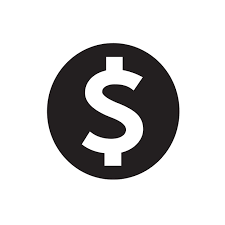 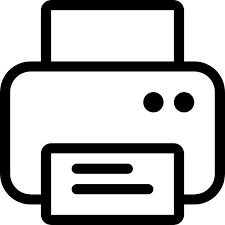 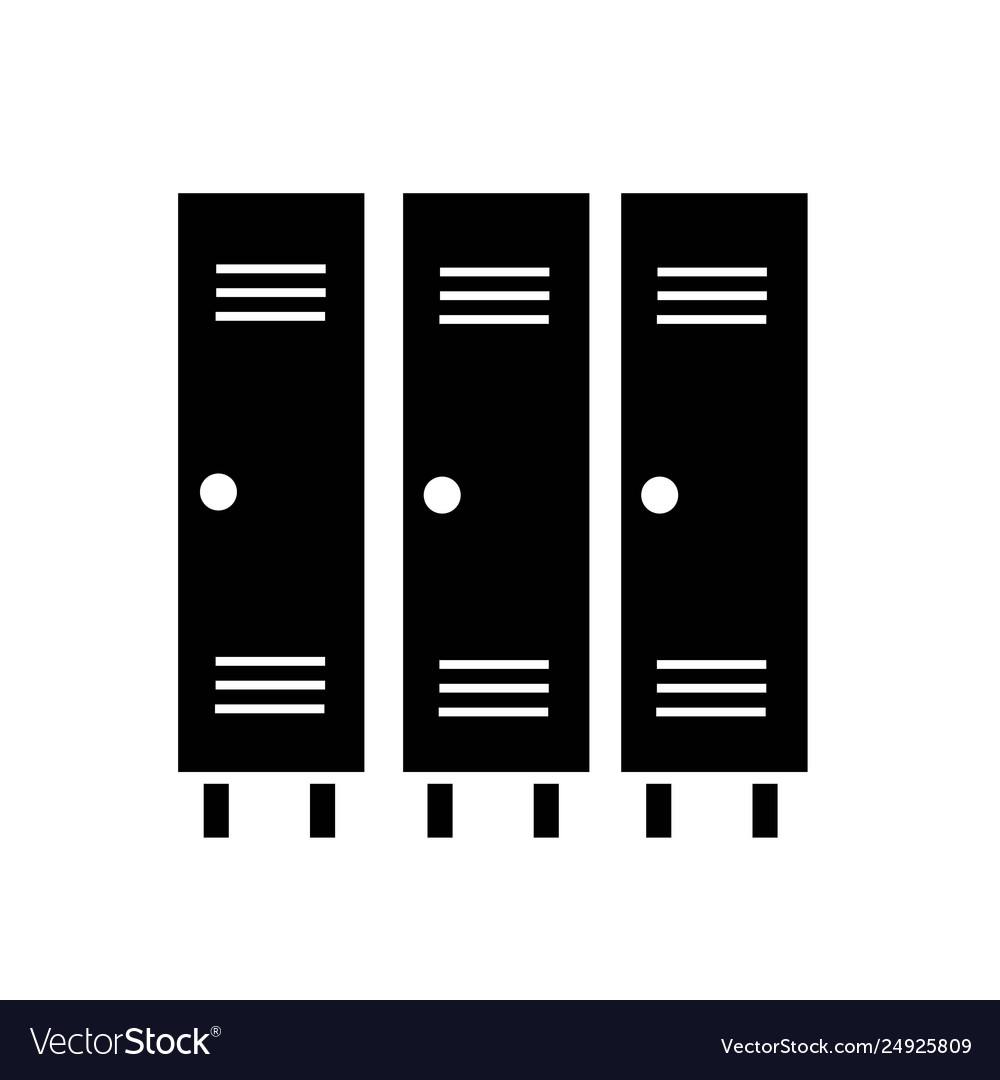 Access to:
TerpLink Portal
Venue Space 
Stamp, and SIS
Marketing Resources
Printing Funds, Digital Signs, Newsletter, Social Media, and Bulletin Boards
Apply for a Storage Locker
Recruitment Opportunities
First and Second Look Fair
Funding Opportunities
SGA, GSG, Pepsi Grant, and More
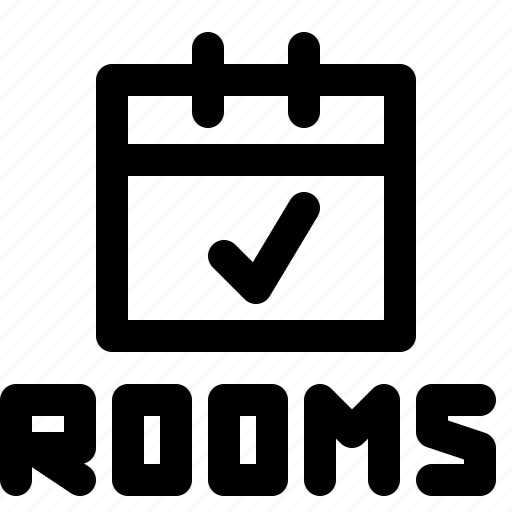 Registration Guide Page: 3
What Resources Can I Use To Succeed?
Registration Checklist: Registration and renewal for new and returning student organizations are done through TerpLink. To help with this process SORC has designed a checklist for each unique organization registration. These checklists will provide step-by-step instructions to take pre registration, during registration, and post registration submission.

Registration Guide: This is a reference guide for student organization leadership, faculty/staff advisors, and campus partners. It is not meant to be read cover to cover. We wrote it to advise and guide you on whichever challenge, or question you are facing right now with the registration process.
Any page numbers references in this presentation will give you further details on the topic in the registration guide.
Registration Guide Page: 8
What Resources Can They Use To Succeed?
Registration Help Drop-In Hours:
Thursday, November 9th, 2023 | 5 PM
Wednesday, November 15th, 2023 | 6 PM
Registration Guide Page: 6
Has Anything Changed? Yes!
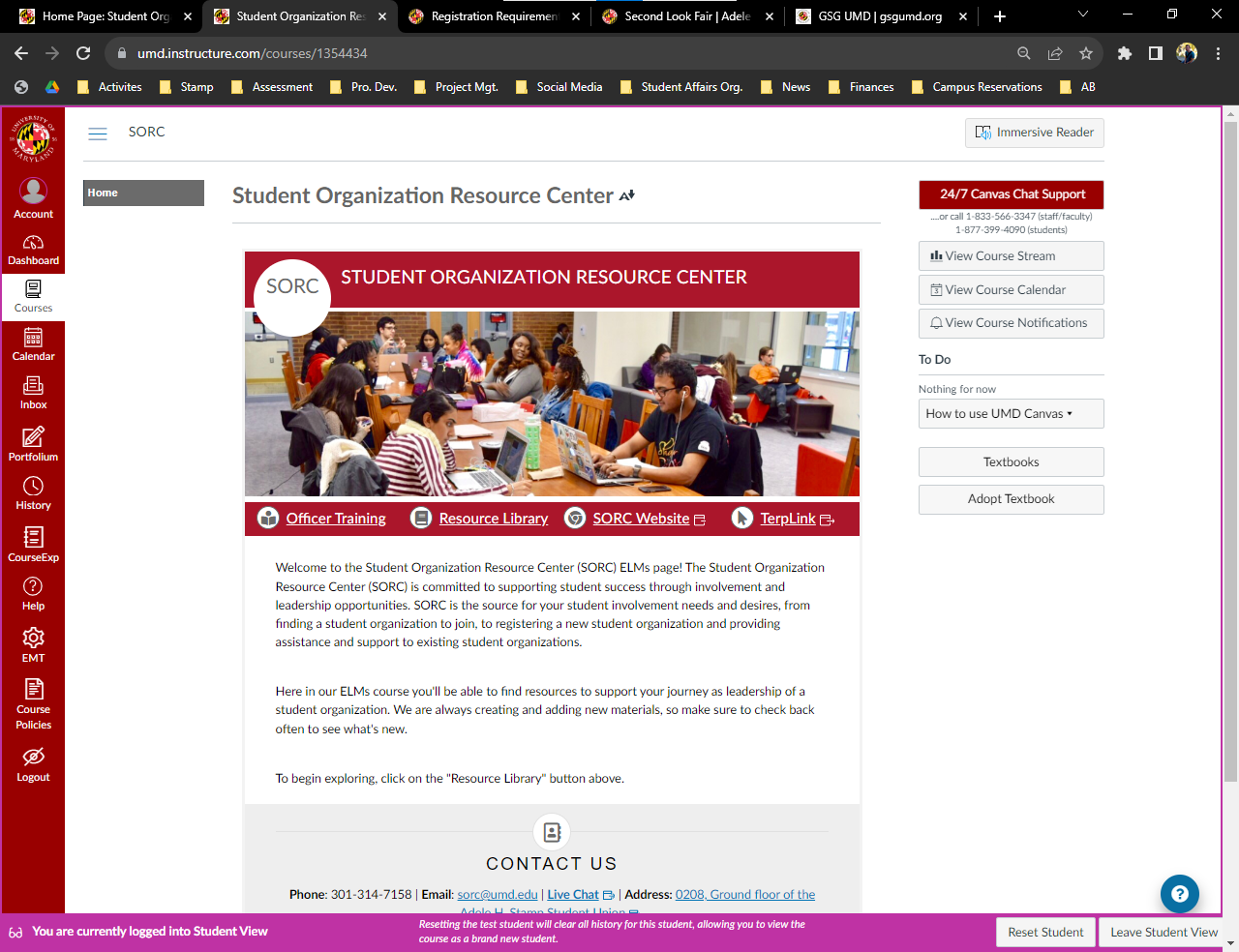 Officer training has moved to ELMs
How do they get access? | Page 15
What does it look like? | Page 22

New Resource Library
Registration Guide Page: 15
What should I prepare before registering? | Pre-Registration Checklist
Roster
Officer Training
Advisor Agreement
Constitution
Registration Guide Page: 9
How do I submit my re-registration? | Registration Submission Checklist
Step 1: Search TerpLink (terplink.umd.edu)
Step 2: Click “Sign In”
Step 3: Sign in with your UMD credentials
Step 4: Authentication
Step 5: Click “hamburger button”
Step 6: Click on the gear icon
Step 7: Select manage home
Step 8: Click “Re-Register” (*Only Pres. or Treasurer) 
Step 9: Follow the steps in the registration process/form
Registration Guide Page: 9
What do I do after I submit? | Post-Registration Checklist
Confirmation Email: Confirm that you got a confirmation email for your registration submission

Check Back Daily: Check back daily using the registration tracking sheet to see if your submission has been denied or approved

Reach Approval: Your goal is to reach approval before Thursday, December 7th, 2023, so don’t wait
Registration Guide Page: 9
What does the data tell us?
Registration Guide Page: 14
What are my orgs first steps after this presentation?
Set Reminders: Set yourself multiple reminders to complete your registration before Thursday, December 7th, 2023

Download Your Checklist: Download a copy of the registration checklist and guide for 
your organization to use

Complete The Pre-Registration Checklist: Before jumping into TerpLink to start your registration, make sure you completed every item in your pre-registration checklist

Submit Your Registration: Get your registration in early, so SORC can help you if you have any errors and get denied

Reach Approval: Your goal is to reach approval before Thursday, December 7th, 2023, so don’t wait

Don’t Wait, Get It Done Now!
Registration Is Due Soon: 

Thursday, December 7th, 2023 | By 11:45 PM EST

Your goal is to reach approval before Thursday, December 7th, 2023, so don’t wait
Contact Us
The Student Organization Resource Center (SORC) is located in the Student Involvement Suite, on the ground floor of the Stamp Student Union. 

Website: stamp.umd.edu/sorc
Email: sorc@umd.edu
Phone: 301-314-7158

Hours of Operations
Monday - Friday: 9:00 AM - 10:00 PM
Saturday & Sunday: 12:00 PM - 6:00 PM

@marylandsorc on Twitter and Instagram
Maryland SORC on Facebook
Slide Deck
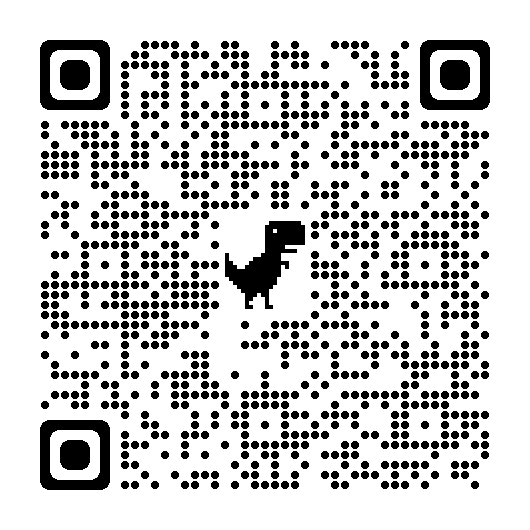 Questions